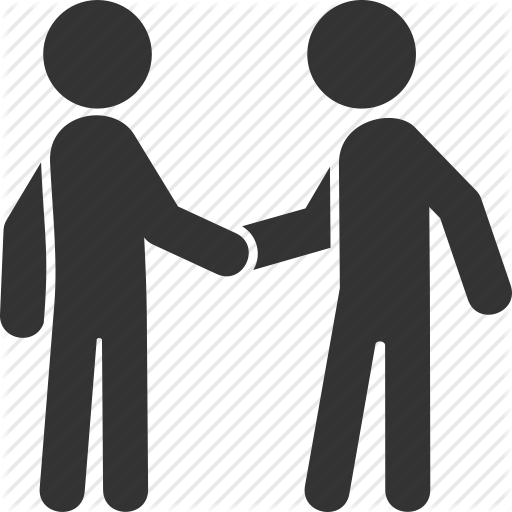 LEY DE LOBBY Y DESAFÍOS
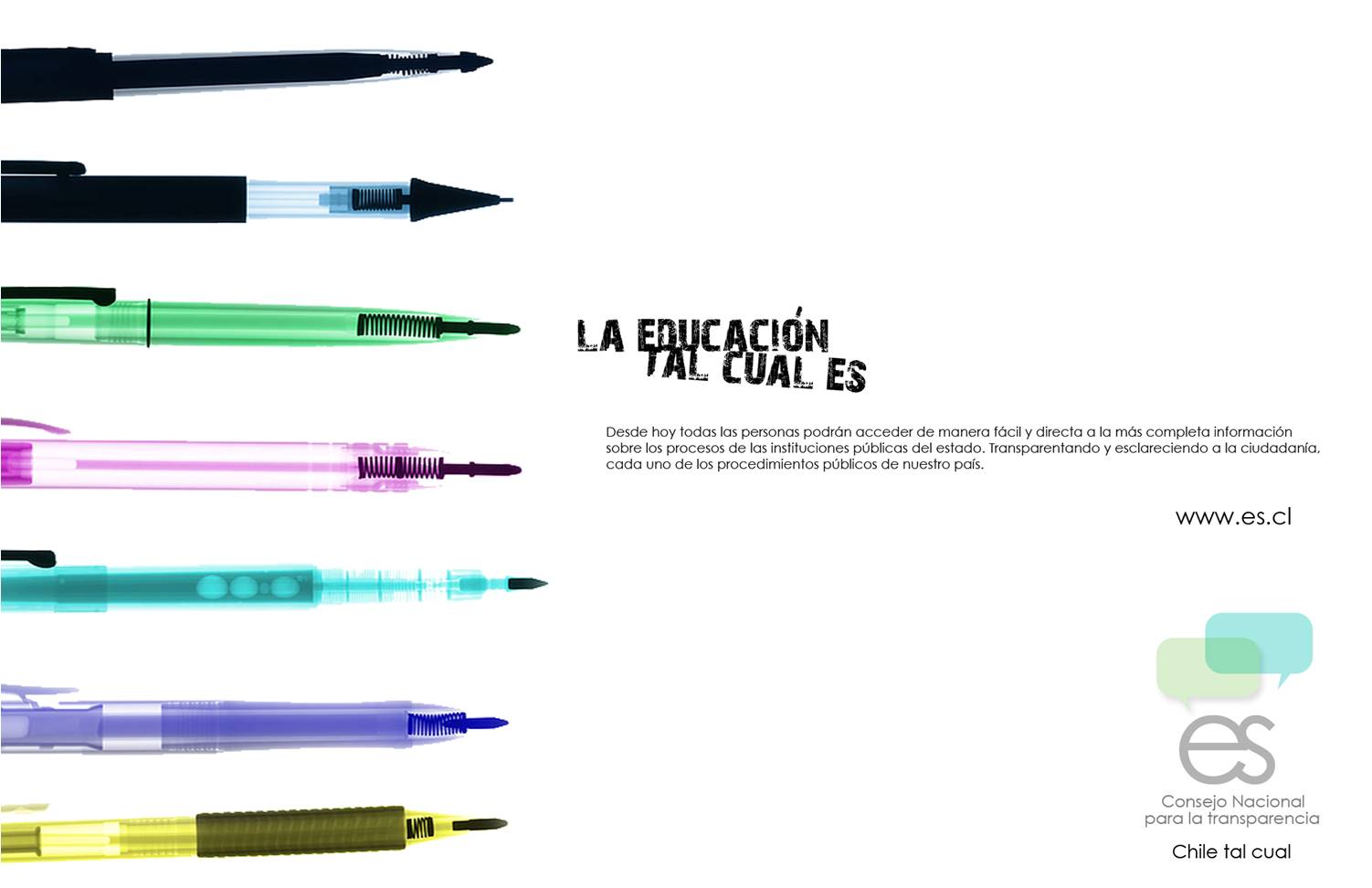 Tabla de Contenidos
Contexto Normativo

Principales Definiciones


Sujetos Pasivos


Objetos de Lobby


Registros Públicos


Obligaciones de TA

Funciones CPLT

Plazos

InfoLobby
¿Qué hay detrás del Lobby, que justifique su regulación?
Situaciones más graves                  Trafico de influencias
Tráfico de Influencias
Lobby y Corrupción
¿Como se regula el   Lobby a nivel comparado?
Sistema norteamericano 
(o de regulación exhaustiva)
Sistema Británico (o de Autorregulación) - Sin registro previo-
¿Qué busca la regulación independiente del modelo adoptado?
EL LOBBY EN CHILE:ANTECEDENTES DE LA LEY N° 20.730.
Ley del Lobby: Principales Definiciones
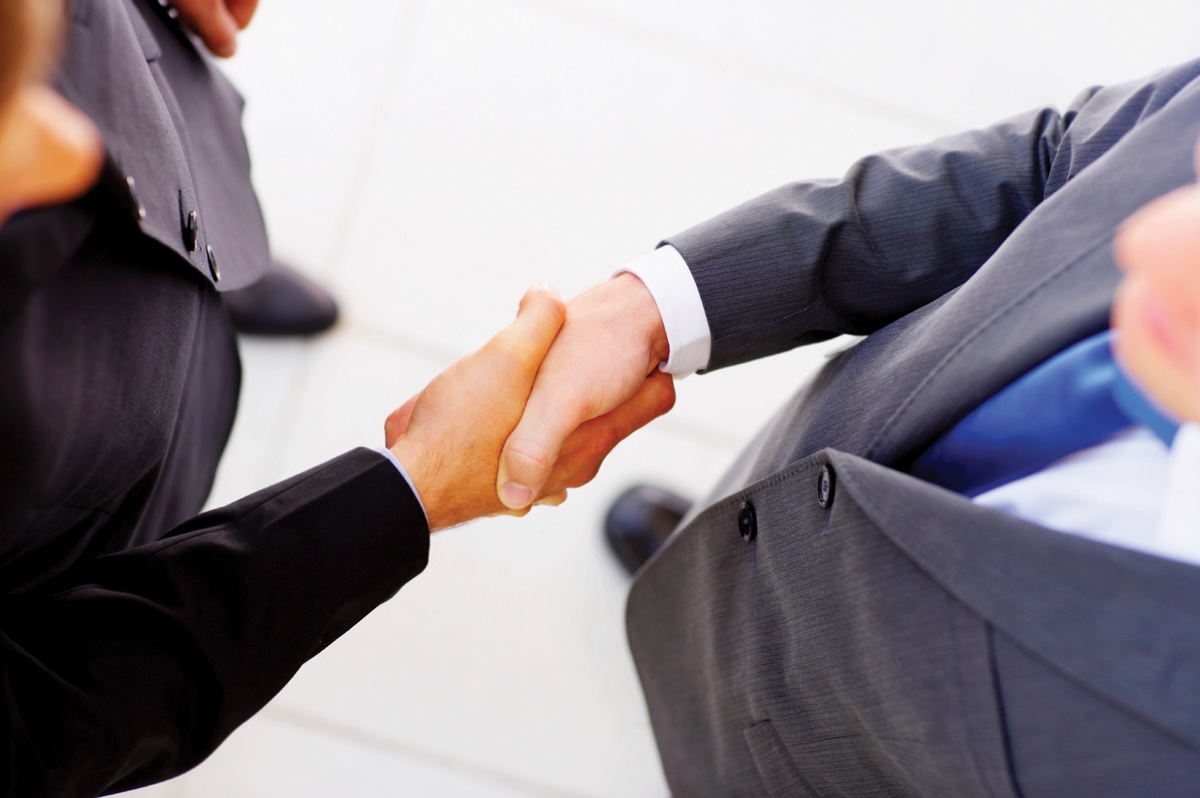 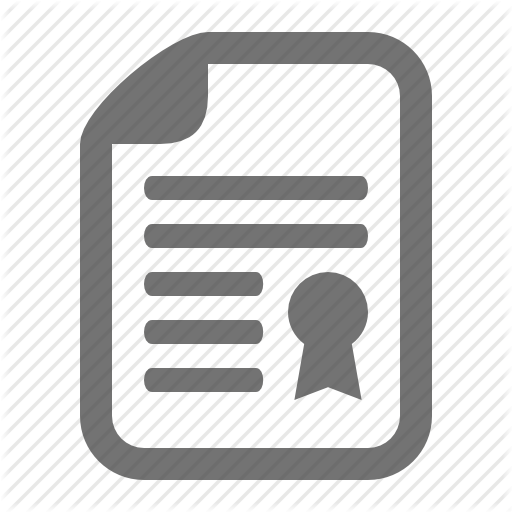 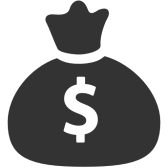 LOBBY: 
Gestión o actividad remunerada, ejercida por personas naturales o jurídicas, chilenas o extranjeras, que tiene por objeto:
O medidas implementadas o materias que deban adoptar los sujetos pasivos o bien  para evitar tales decisiones, cambios y medidas.
Promover, defender o representar cualquier interés particular
Para influir en la toma de decisiones y cambios en políticas, planes o programas
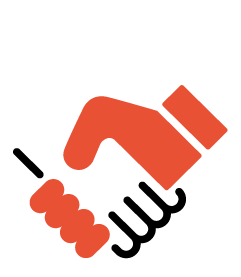 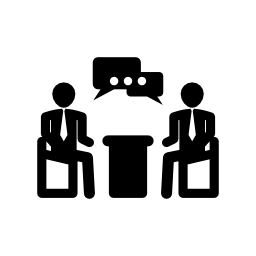 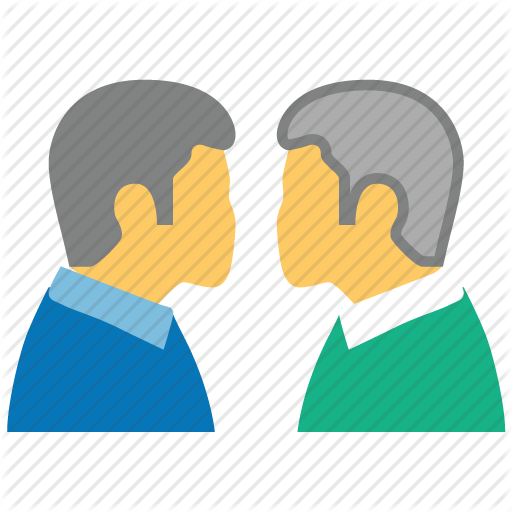 PRINCIPALES DEFINICIONES
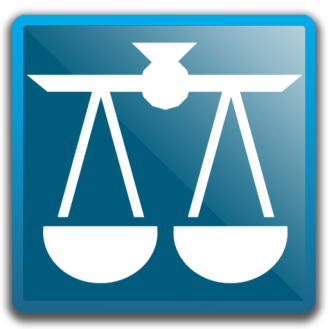 MISIÓN: Regular actividad del lobby y demás gestiones que representen intereses particulares, con el objeto de fortalecer la transparencia y probidad en las relaciones con los órganos del Estado
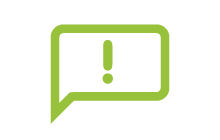 INTERÉS PARTICULAR:  Cualquier propósito o beneficio, sean o no de carácter económico, de una persona natural o jurídica, chilena o extranjera, o de una asociación o entidad determinada.
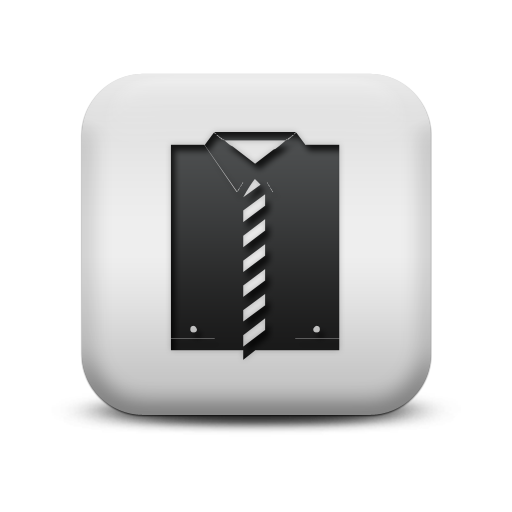 LOBBISTA: Persona natural o jurídica, chilena o extranjera, remunerada que realiza lobby. Si no es remunerada será gestor de intereses particulares (individuales o colectivos)
Cual es el objeto de la regulación del Lobby en la Ley Nº 20.730
¿Cual es el objeto de la regulación del lobby en la Ley Nº 20.730, o en otras palabras, qué busca el legislador con esta ley?
“…REGULA LA PUBLICIDAD EN LA ACTIVIDAD DE LOBBY Y DEMÁS GESTIONES QUE REPRESENTEN INTERESES PARTICULARES, CON EL OBJETO DE FORTALECER LA TRANSPARENCIA Y PROBIDAD EN LOS ÓRGANOS DE LA ADMINISTRACIÓN DEL ESTADO”
Principales definiciones SUJETOS PASIVOS
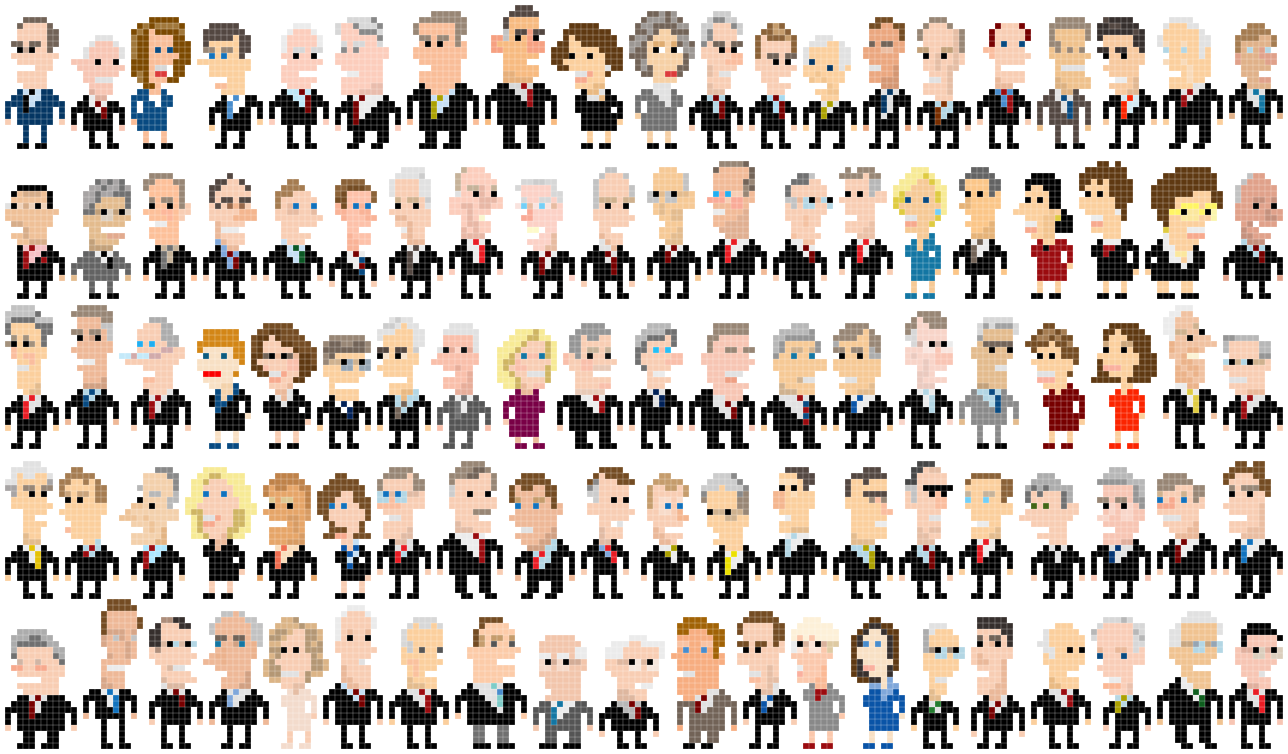 SUJETOS PASIVOS
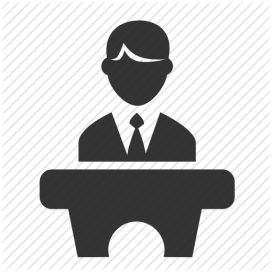 Ministros, Subsecretarios, Jefes de Servicio, Directores Regionales, Intendentes, Gobernadores, Seremis, Embajadores y Jefes de Gabinete.
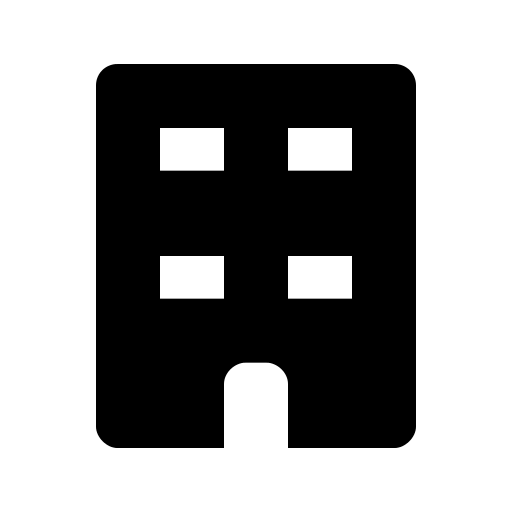 CORES, Alcaldes, Concejales, Directores de Obras y Secretarios Municipales
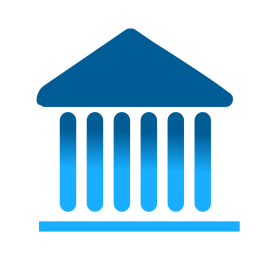 Contralor, Consejeros Banco Central, Comandante en Jefe, Director Gral. Estado Mayor Conjunto y encargado de adquisiciones FF.AA.
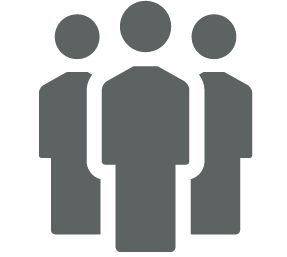 Consejeros CDE. SERVEL, CPLT, ADP, CNTV, INDH e integrantes de Paneles de Expertos y Director de Corp. Adm. Poder Judicial
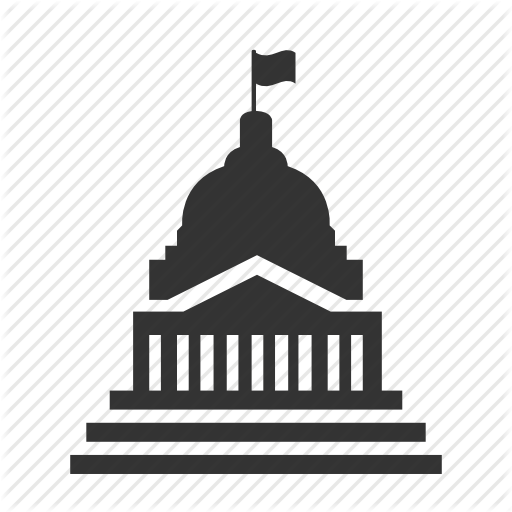 Diputados, Senadores, Secretario Gral, Tesorero de la Cámara y el Senado, Secretarios Comisiones y asesores legislativos de cada parlamentario
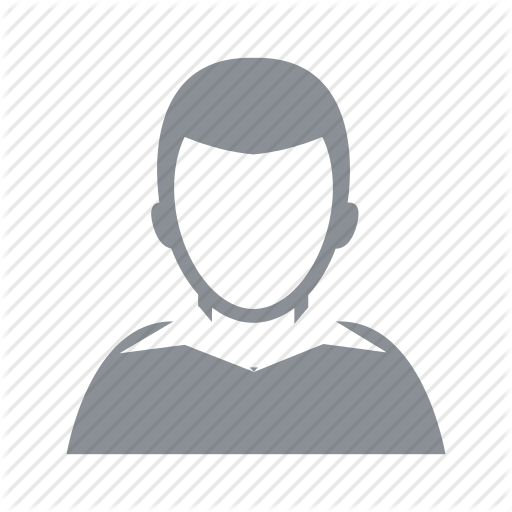 NUEVOS SUJETOS OBLIGADOS que señalen las instituciones, de oficio o a petición de un particular.
OBJETO DEL LOBBY
Las actividades reguladas por esta Ley son aquellas a obtener las siguientes decisiones (o a que no se obtengan las siguientes decisiones):
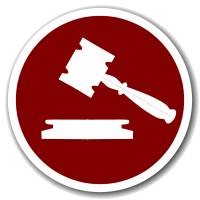 La elaboración, dictación, modificación, derogación o rechazo de actos administrativos, proyectos de ley y leyes, y a las decisiones que adopten los sujetos pasivos.
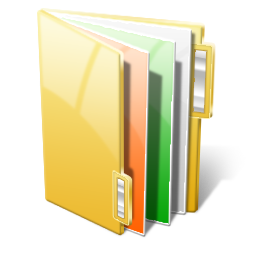 2. La elaboración, tramitación, aprobación, modificación, derogación o rechazo de acuerdos, declaraciones o decisiones del Congreso Nacional o sus miembros, incluidas sus comisiones
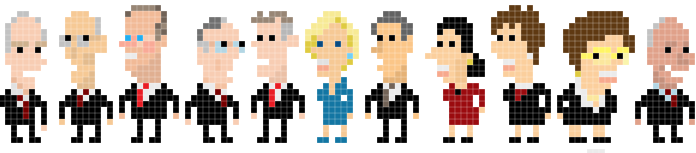 OBJETO DEL LOBBY
Las actividades reguladas por esta Ley son aquellas a obtener las siguientes decisiones (o a que no se obtengan las siguientes decisiones):
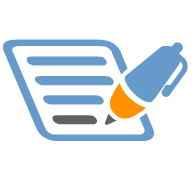 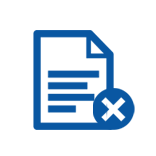 3. La celebración, modificación o terminación a cualquier título, de contratos que realicen los sujetos pasivos y que sean necesarios para su funcionamiento.
4. El diseño, implementación y evaluación de políticas, planes y programas efectuados por los sujetos pasivos a quienes correspondan estas funciones.
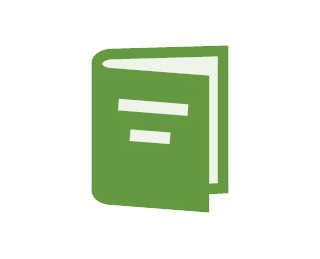 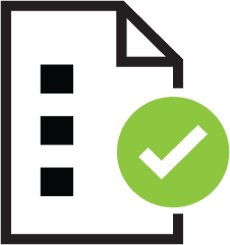 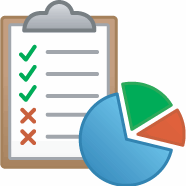 EXCLUSIONES DEL OBJETO DEL LOBBY
Se encuentran excluidas de la regulación de la ley, entre otras, las siguientes actividades:

Los planteamientos o las peticiones realizados con ocasión de una reunión, actividad o asamblea de carácter público y aquellos relativos al trabajo en terreno propio de las tareas de representación realizadas por un sujeto pasivo.
Toda petición, verbal o escrita, realizada para conocer el estado de tramitación de un determinado procedimiento administrativo.
Las presentaciones hechas formalmente en un procedimiento administrativo, por una persona, su cónyuge o pariente hasta el tercer grado por consanguinidad y segundo de afinidad en la línea recta y hasta el segundo grado por consanguinidad o afinidad en la colateral, siempre que no se solicite la adopción, modificación o derogación de normas legales o reglamentarias, ni el cambio de resultados de procesos administrativos o de selección.
Las invitaciones por parte de funcionarios del Estado y de parlamentarios para participar en reuniones de carácter técnico a profesionales de las entidades señaladas en el número 6).
Las declaraciones o comunicaciones realizadas por el directamente afectado o por sus representantes en el marco de un procedimiento o investigación administrativos. 
Las presentaciones escritas agregadas a un expediente o intervenciones orales registradas en audiencia pública en un procedimiento administrativo que admita la participación de los interesados o terceros.
REGISTROS DE AGENDA PÚBLICA
Créanse los siguientes registros de agenda pública:
Registros propios de cada organismo
Registros a cargo de la CGR
Registros a cargo del BC
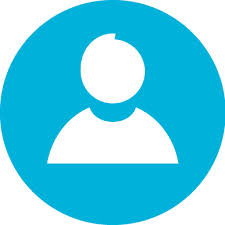 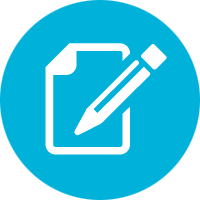 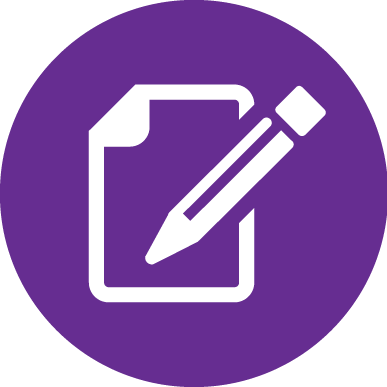 Registros a cargo del MP
Registros a cargo de Comisiones de Ética y Transparencia parlamentaria.
Registros a cargo de la CAPJ
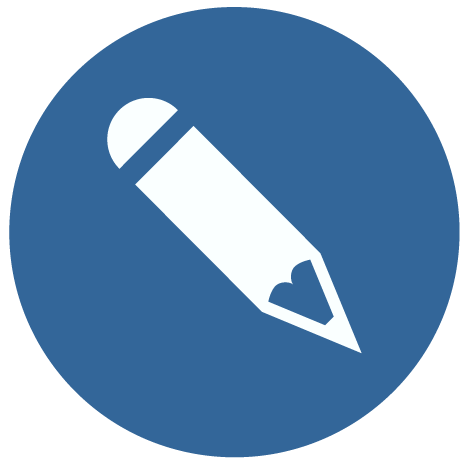 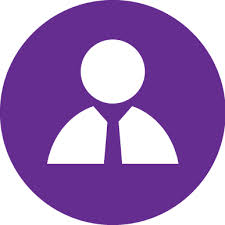 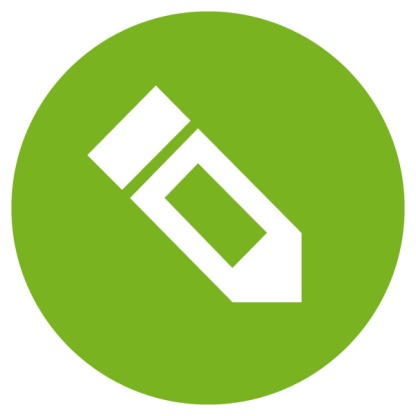 REGISTROS DE AGENDA PÚBLICA
Audiencias y reuniones sostenidas y que tengan por objeto el lobby o la gestión de intereses particulares
Los registros de Agenda Pública deberán consignar:
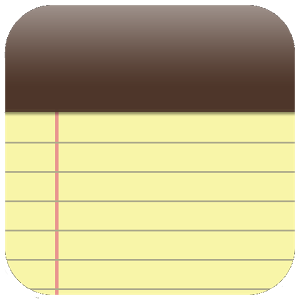 Viajes realizados por algunos de los sujetos pasivos en el ejercicio de sus funciones (Destino, objeto, costo y financ.)
REGISTROS DE AGENDA PÚBLICA
1. Audiencias y reuniones
2. Viajes
Donativos oficiales y protocolares, en ejercicio de sus funciones.
3. Donativos
EXCEPCIONES
Excepción: Reuniones,   audiencias y viajes cuya publicidad comprometa interés general de la Nación o Seguridad Nacional
REGISTROS DE AGENDA PÚBLICA
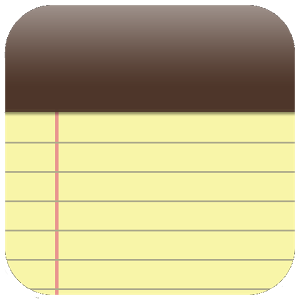 EJEMPLO: Registro de Audiencia y Reuniones
Persona u organización con quien se reunió
Representación/Poder
Infracciones a publicación: Sanción de 10 a 50 UTM
Asistencia
Remuneración
Lugar y fecha realización
Materia
REGISTRO PÚBLICO DE LOBBISTAS Y DE GESTORES DE INTERESES PARTICULARES
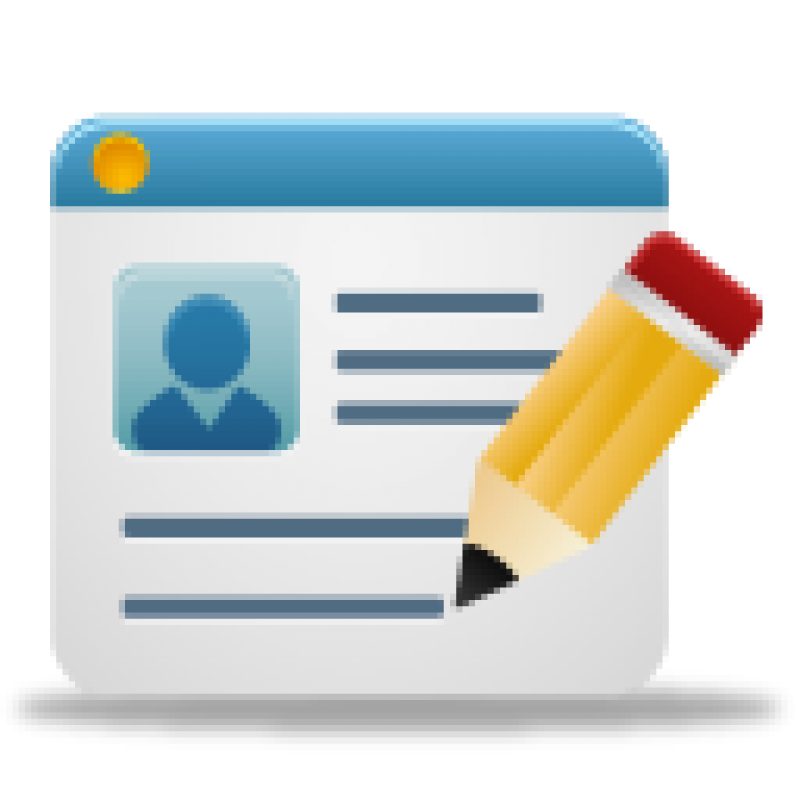 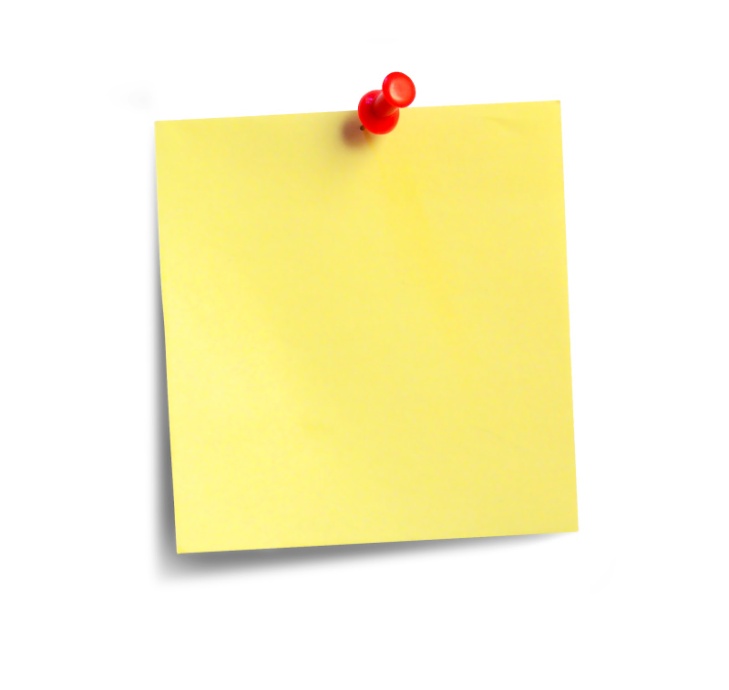 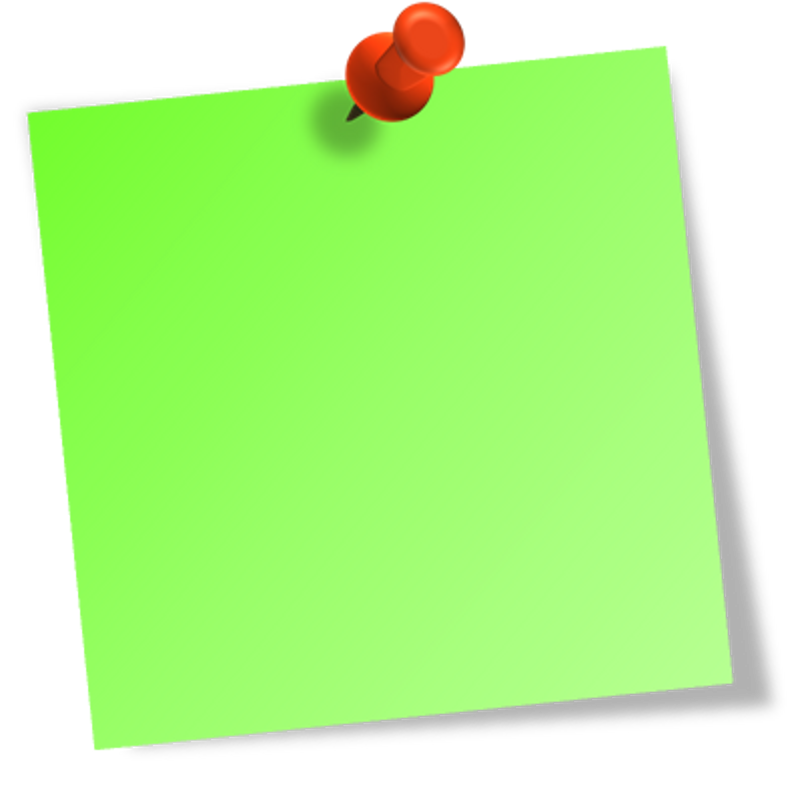 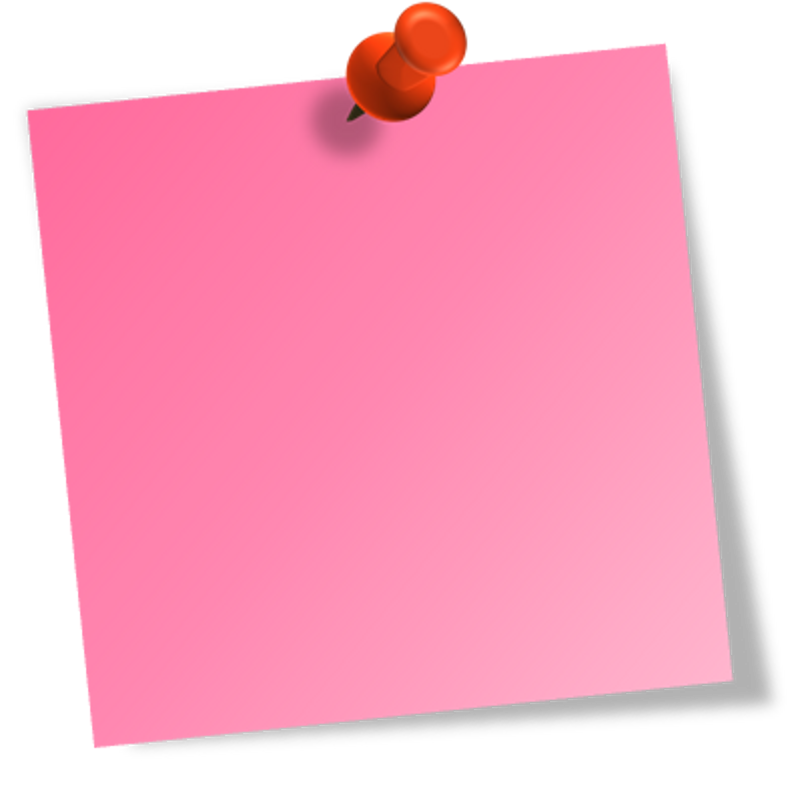 Inscripción automática una vez efectuada la gestión respectiva
Inscripción voluntaria en forma previa
Un Registro por cada organismo
OBLIGACIONES DE TA
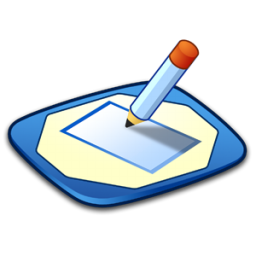 Información contenida en los Registros Públicos de Lobbistas y de Agenda Pública, publicada y actualizada una vez al mes en sitio TA.
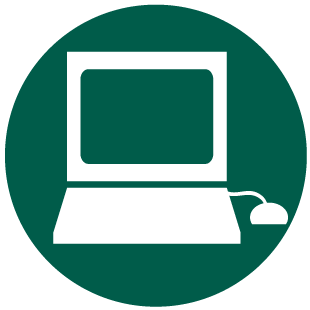 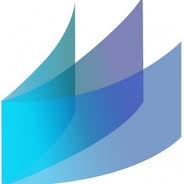 CPLT pondrá a disposición del público estos registros en un sitio electrónico.  (Sujetos Pasivos deberán enviar información para efectos de publicación)
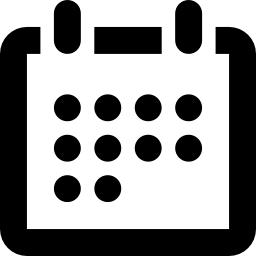 Trimestralmente, CPLT dispondrá nómina sistematizada de personas que hayan sostenido audiencias o reuniones con objeto de Lobby
FUNCIONES CPLT
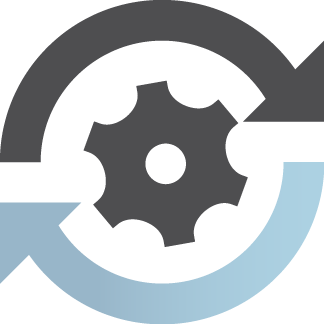 Consolidación de Registros
Nómina sistematizada trimestralmente
Convenios con sujetos pasivos especiales
Reclamos por incumplimiento de obligaciones de TA
SANCIONES APLICABLES
No registrar información dentro de plazo: 10 a 30 UTM 
 Omisión inexcusable o inclusión de información a sabiendas falsa o inexacta: 20 a 50 UTM
 CGR investiga y sanción la aplica el Jefe Superior del Servicio o la autoridad que efectuó el nombramiento
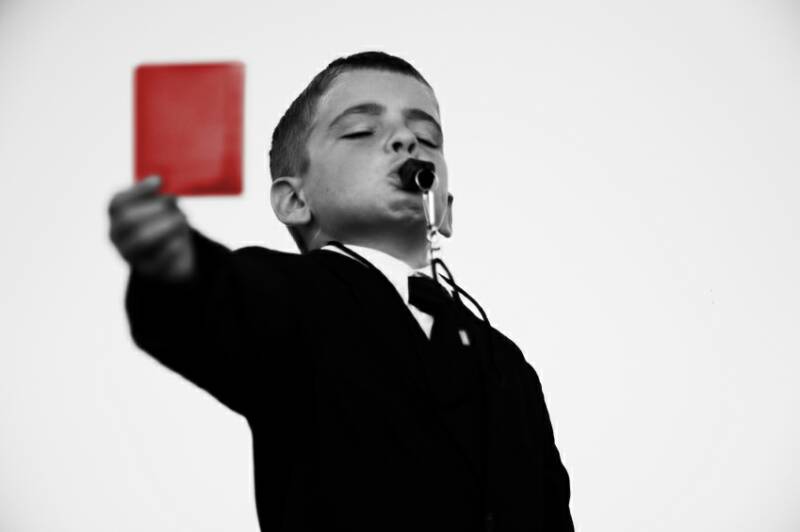 RÉGIMEN DE INFRACCIONES Y SANCIONES
Portal de consolidación de datos de la
Ley del Lobby
www.InfoLobby.cl
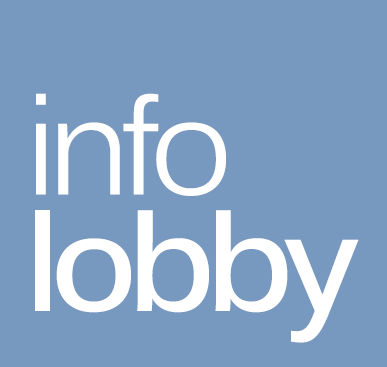 2015
Deberes InfoLobby
Ley N°20.730, Artículo 9°:

“Asimismo, el Consejo para la Transparencia pondrá a disposición del público estos registros en un sitio electrónico, debiendo asegurar un fácil y expedito acceso a los mismos”.

“Del mismo modo, trimestralmente, dicho Consejo deberá poner a disposición del público un registro que contenga una nómina sistematizada de las personas, naturales o jurídicas…
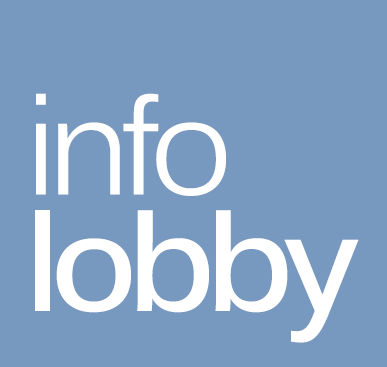 Reglamento Ley N°20.730, Artículo 16°:

“Publicidad de los registros. El Consejo para la Transparencia pondrá a disposición del público en un sitio electrónico o portal que el mismo proveerá, los registros de audiencia, de viajes y de donativos a que se refiere este reglamento.

“Asimismo, los órganos o instituciones a que pertenezcan los sujetos pasivos deberán remitir al Consejo para la Transparencia, el primer día hábil de cada mes…
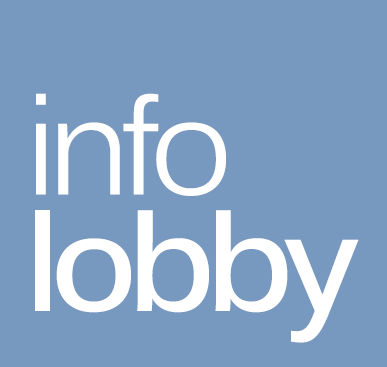 2015 		                               www.consejotransparencia.cl
Registros que se informan
Los registros que deben ser remitidos al sitio electrónico de consolidación de datos son: 

Sujetos pasivos. En este registro se incorporan los links de transparencia activa para acceder a los registros (audiencias, viajes y donativos) de cada sujeto pasivo.

Lobistas y gestores de interés particular.

Audiencias y reuniones.

Viajes.

Donativos oficiales y protocolares.
2015 		                               www.consejotransparencia.cl
Modelo Objetivo de Operación
Órganos o Servicios al cual pertenece el sujeto pasivo
Sitio Web
Acceso Órgano
https://escritorio.infolobby.cl
Sitio Web
Acceso Ciudadano
http://www.infolobby.cl
Utiliza la “Plataforma Ley del Lobby”.
Publicación de Registros y Nómina Trimestral
Recepción y validación de registros
API
Utiliza otros sistemas, e interopera con InfoLobby
WEB
Sitio web para publicación de registros
Sitio web para envío de registros por parte de los Órganos o Servicios al cual pertenece el sujeto pasivo
No interopera
2015 		                               www.consejotransparencia.cl
Bases de Datos
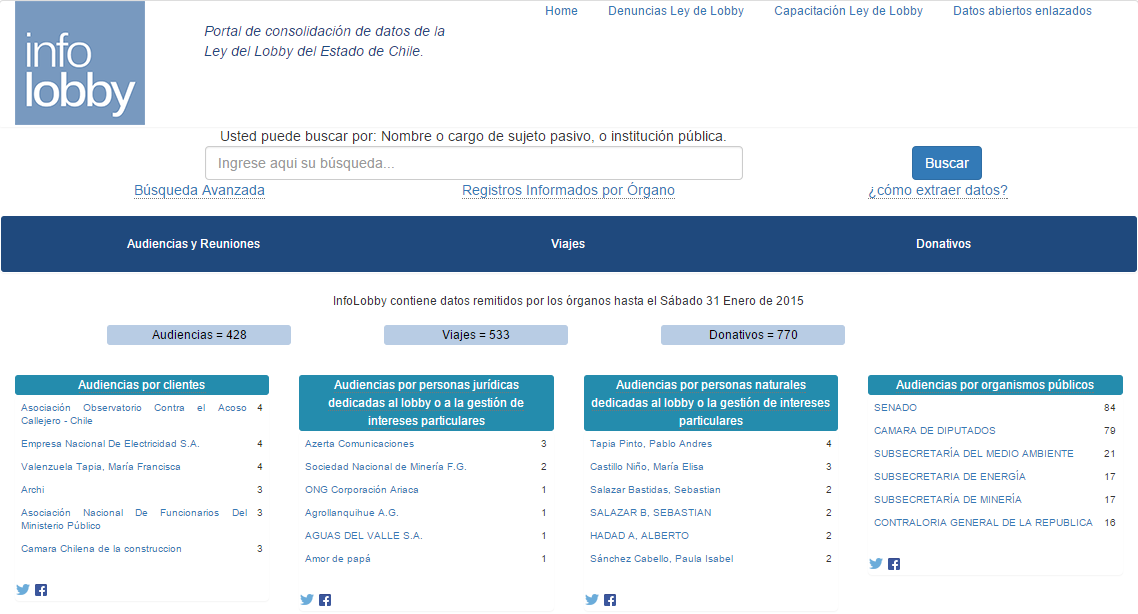 Plataforma Ley del Lobby (Gobierno).
Ministerio Público
Base de publicación
Base de envío de Información
Senado
Datos Abiertos Enlazados
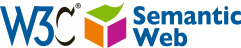 Cámara de Diputados
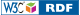 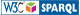 Contraloría General de la República
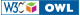 Banco Central
Datos Abiertos
(DataSet)
XML, CSV
Carabineros de Chile
2015 		                               www.consejotransparencia.cl
Extracción de datos
Buscador simple.
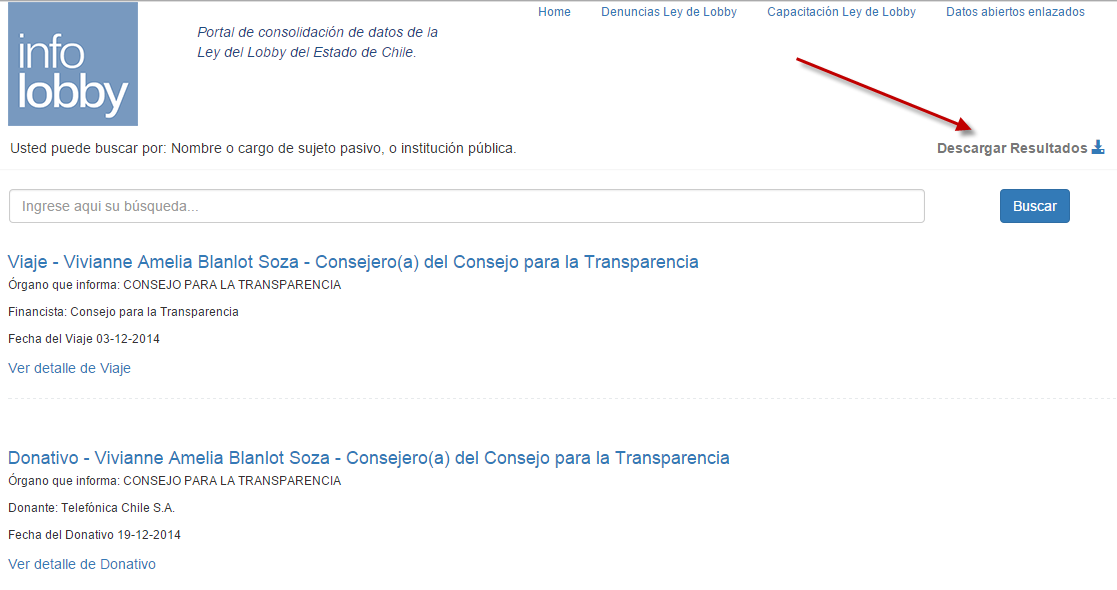 2015 		                               www.consejotransparencia.cl
Extracción de datos
2. Buscador avanzado.
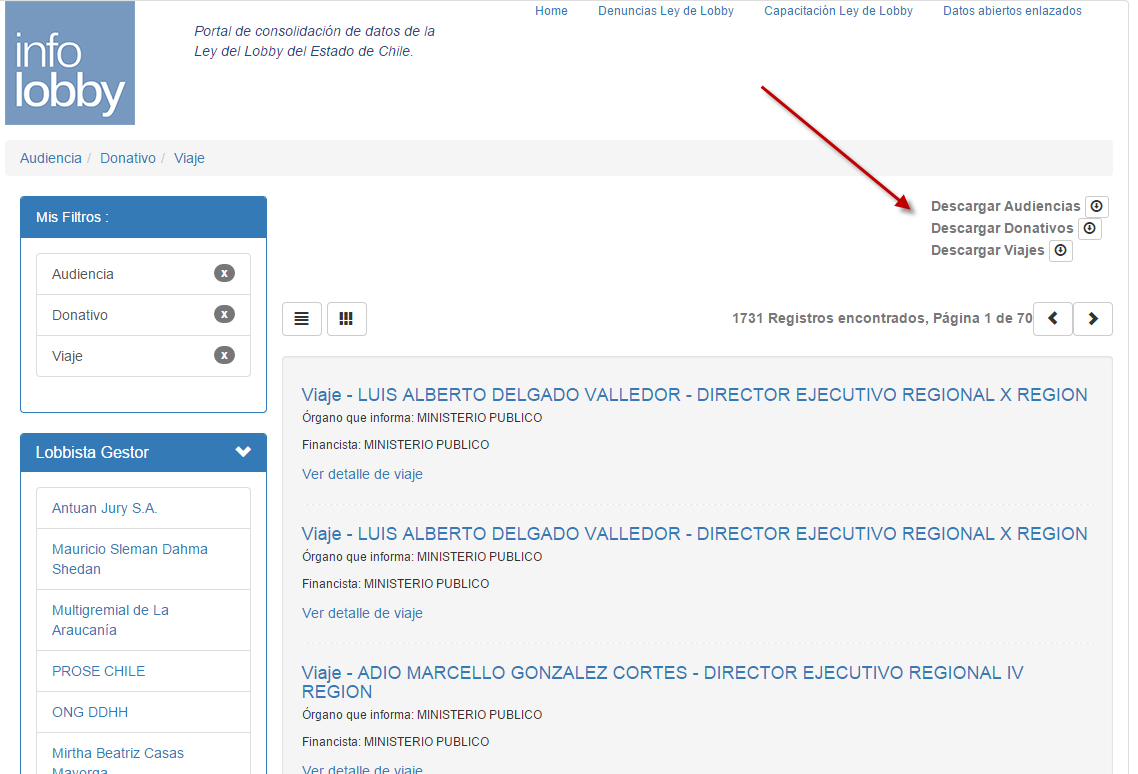 2015 		                               www.consejotransparencia.cl
Extracción de datos
3.- Datos abiertos (Dataset).
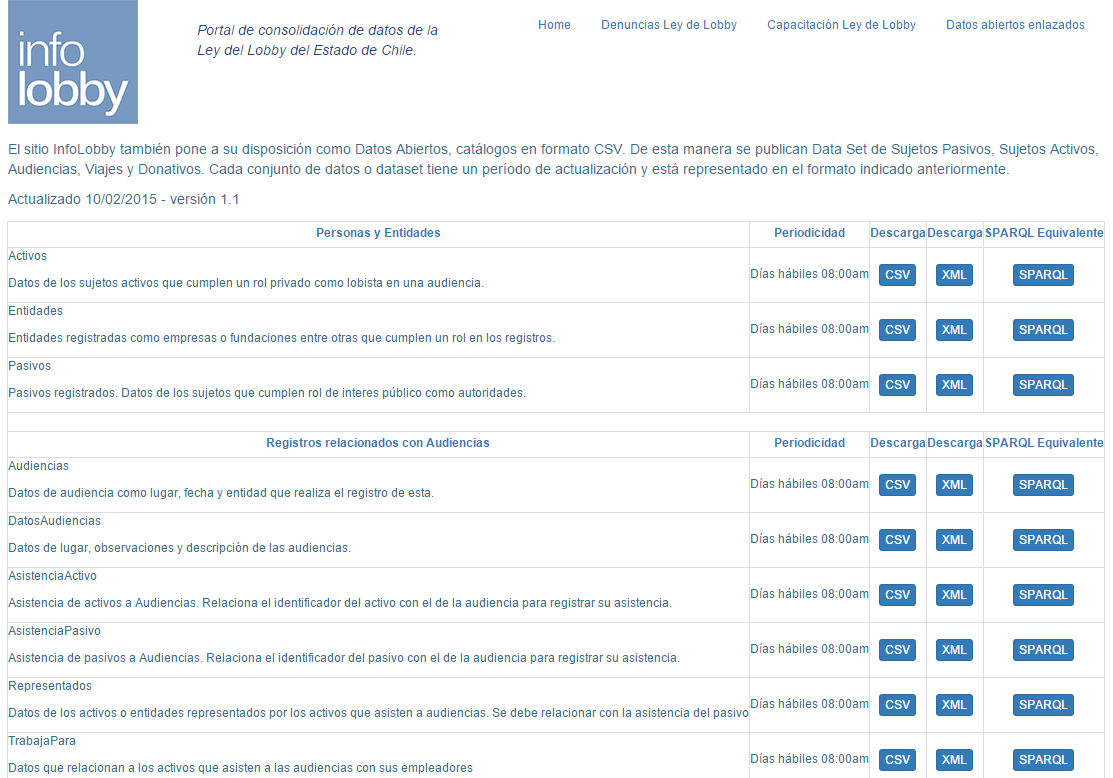 2015 		                               www.consejotransparencia.cl
Extracción de datos
4.- Datos abiertos enlazados.
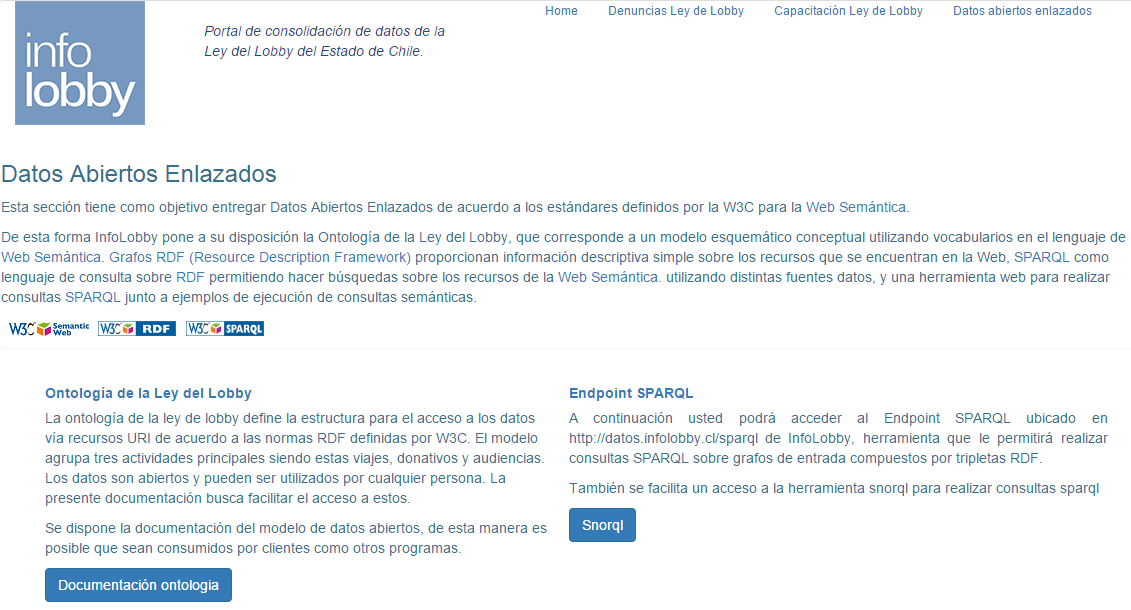 2015 		                               www.consejotransparencia.cl
Demostración